İLK YARDIM
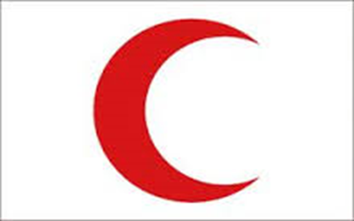 HAYAT KURTARMA ZİNCİRİ
Hayat kurtarma zinciri 4 halkadan oluşur:
1. Halka - Sağlık kuruluşuna haber verme (112 HIZIR ACİL SERVİS)
2. Halka - Olay yerinde yapılan Temel Yaşam Desteği
3. Halka - Ambulans ekiplerince yapılan müdahaleler
4. Halka - Hastane acil servisleridir
        İlk yardım; olay yerinde yapılan İLAÇSIZ Temel Yaşam Desteğidir.
İLK YARDIMIN TEMEL              UYGULAMALARI
Koruma:
      Kaza sonuçlarının ağırlaşmasını önlemek için olay yerinin değerlendirilmesidir. En önemli işlem olay yerinde oluşabilecek tehlikeleri belirleyerek güvenli bir çevre oluşturmaktır.
 Bildirme:
      Olay/kaza mümkün olduğu kadar hızlı bir şekilde gerekli yardım kuruluşlarına bildirilmelidir. Türkiye'de ilk yardım gerektiren her durumda iletişim 112 acil telefon numarası üzerinden gerçekleştirilir.
 Kurtarma (Müdahale):
      Olay yerinde hasta/yaralılara müdahale hızlı ancak sakin bir şekilde yapılmalıdır.
112 ’NİN ARANMASI SIRASINDA          NELERE DİKKAT EDİLMELİDİR?
1. Paniğe kapılmayıp sakin olunmalı yada sakin olan bir kişinin araması sağlanmalıdır.
2. 112 merkezi tarafından sorulan sorulara net bir şekilde cevap verilmelidir;
3. Kesin yer ve adres bilgileri verilirken, olayın olduğu yere yakın bir caddenin yada 
çok bilinen bir yerin adı verilmelidir,
4.  Kimin, hangi numaradan aradığı bildirilmelidir,
5. Hasta/yaralı(lar)ın adı ve olayın tanımı yapılmalıdır,
6. Hasta/yaralı sayısı ve durumu bildirilmelidir,
7. Olayın gerçekleştiği saat belirtilmelidir
8. Eğer herhangi bir ilk yardım uygulaması yapıldıysa nasıl bir yardım verildiği belirtilmelidir,
9. 112 hattında bilgi alan kişi, gerekli olan tüm bilgileri aldığını söyleyinceye kadar telefon kapatılmamalıdır.
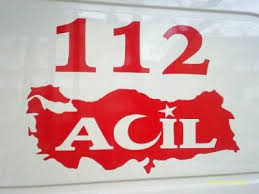 İLK YARDIM DOLABINDA BULUNMASI GEREKEN MALZEMELER
Temiz sargı bezi, yara bantları, steril gazlı bezler, yapıştırıcı plasterler ve kan durdurma lastiği, maşa, cımbız, iğne, makas, toz borik asit, NaHCO3, tannik asit, aktif kömür, dezenfekte edici kremler ve yanık kremleri.
      Ayrıca, % 1 lik asetik asit, % 1 lik borik asit, 
% 1 lik NaHCO3, gliserin, seyreltik amonyak, 
etil alkol, sitrik asit ilk yardım amacıyla 
kullanılmak üzere hazır bulundurulabilir.
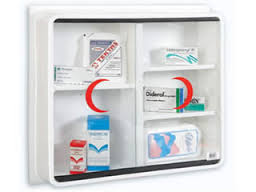 Ayrıca;
      Yanık jelleri ki farklı ambalaj şekilleri ile kullanımı kolay, steril, antiseptik hidrojellerdir ve; 
     Travma battaniyeleri ki ağır yanıklarda ilk yardım malzemesi olarak kullanılan, yaşamsal tehlike altındaki yaralıyı hayatını kaybetmeden bir tedavi merkezine ulaştırmada etkili olan ve vücuttaki ölümcül olabilecek sıvı kayıplarını azaltan özel yapılı örtülerdir. Bu örtüler kendi ağırlıklarının 14 katı kadar hidrojel solüsyonu bünyelerinde tutarlar, Amerikan Ulusal İş Güvenliği Enstitüsü tarafından belirlenen yanıklarda su bazlı jel uygulaması ile ilgili standartlara uygundur, da bulunabilir.
LABORATUVAR KAZALARINDA İLK YARDIM
DİKKAT EDİLECEK GENEL HUSUSLAR:
  1) Kaza mahalli  iyice havalandırılmalıdır.
  2) Kimyasallar ile bulaşma durumunda, elbise düğmeleri çözülmeli, iç çamaşır dahil   
    bulaşmış giysiler hemen çıkarılmalıdır.
  3) Kimyasal madde bulaşmış cilt bol suyla yıkanmalıdır.
  4) Sıçramaya maruz kalan gözler akan su ile iyice yıkanmalıdır. Bu sırada gözler açık  
    olmalıdır.
  5) Yaralılar üşütülmemelidir.
  6) Yaralılar mümkünse bir sedyeye alınmalı ve üzeri örtülmelidir.
DİĞER HUSUSLAR:
a) Gözler en hassas organlarımızdır. 
      Deneyler sırasında gözler gaz, sıvı veya katı maddeler ile bulaşırsa  tahriş olmamış göz derhal korunarak bol su ile yıkanmalıdır. En iyisi öğrencilerin laboratuvarda koruyucu gözlük kullanmalarıdır.
 
b) Yanmalarda ilk yardım
     Öncelikle; tutuşma varsa söndürülmeli, yanan veya sıcak cisime temas eden giysiler hemen çıkarılmalı (Bir yangın anında yanan yer veya kişinin üzeri hava ile teması kesecek herhangi bir şeyle (palto, battaniye v.b. gibi )) kapatılmalıdır. 
      Yanıklara su sürmemeli buna karşılık vazelin sürüp, yanık yerini muhafaza için sargılamalı eğer bu yoksa üzerine un ve zeytinyağı sürülmelidir. Yanıkların deri esmerleşinceye kadar % 5 'lik tanen ile yıkanması veya bu çözeltiyle ıslatılmış bir bezin yara üzerine konulması gerekir. Sıcak bir cisim ile temastaki yanıklarda: sıcak cisime temas eden giysiler hemen çıkarılmalı, yanan uzuvlar ya su içine daldırılmalı veya ağrı azalıncaya kadar akan su altında tutulmalıdır.
c) Alkali ve asit yanıklarında ilk yardım
    Asitlerin deri ile temasında hemen çeşme suyu ile bolca yıkamalı ve bulaşan giyecekler çıkarılmalıdır. Sonra temas ettiği alanlar iyice yıkanmalı, ardından soda, bikarbonat gibi daha zayıf bir alkali çözeltisi bu alana sürülmelidir. Eğer gözler söz konusu ise, hemen ılık su ile en az 15 dakika yıkanmalıdır. Alkalilerin deri ile temasında ise bol miktarda suyla ve seyreltik sirke çözeltisi ile deri yıkanmalıdır. Göze sıçraması durumunda, derhal bol su ile gözleri gerekirse zorla açarak yıkamalı veya  % 1 lik borik asit çözeltisi  ile yıkanmalı ve hemen bir sağlık kuruluşuna gidilmelidir.
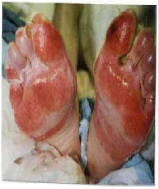 d) Alkali ve asitlerin yutulmasında ilk yardım
       Yemek borusunun daha fazla tahriş olmasını önlemek için asetik asit, hidroklorik asit, fosforik asit ve sülfürik asit yutulduğu zaman kusmaya izin verilmemeli, kişi baygınsa ağızdan hiç bir şey verilmemelidir. Eğer ayıksa ağız bol çeşme suyu ile çalkalanmalı, karbonat bol su ile içirilmeli ve sonra yumurta akı ile karıştırılmış süt  verilmelidir. Eğer bu mümkün değilse olabildiğince fazla su verilmeli ve bir sağlık kuruluşuna haber verilmelidir. Yaralı, yüzü koyun olarak uzatılmalı, hareket ettirilmemelidir. Alkalilerin yutulması durumunda ise limon suyu veya sirke karıştırılmış bolca su verilmeli ve hemen bir sağlık kuruluşuna gidilmelidir.
e) Ağız yoluyla olan zehirlenmelerde ilk yardım
      Katı veya sıvı kimyasal maddeler ağıza alınmış ve henüz yutulmamışsa hemen tükürülerek bol su ile defalarca çalkalanarak yıkanır. Zehirli bir madde yutulmuş ise en yakın hekime ulaşılmalı, zehir biliniyorsa antidotu verilerek  ilk yardım yapılmalıdır.
      % 5 'lik bakır sülfat çözeltisi kusturucu olarak kullanılmalıdır. Böylece bakır sülfatın kusturucu gücü fazla olduğundan, zehir mideden uzaklaştırılmış olur. Ağız yoluyla metal zehirlenmelerinde EDTA çözeltisi içirilmelidir. EDTA, metal iyonları ile kompleks meydana getirerek onları tutar ve kana karışarak zehirleme yapmasının önüne geçer. 
      Arsenik ve civa bileşikleri ile zehirlenmede; hemen kusturucu verilerek mideden atılımı sağlanır. Daha sonra bir miktar süt içirilir.
Siyanür ile zehirlenmelerde derhal doktora başvurulur. Bu süre içerisinde zehir ağızdan alınmış ise % 1 lik Na2S2O3 (sodyum tiyosulfat) veya NaHCO3 (sodyum bikarbonat) ile bazikleştirilmiş % 0.025 lik KMnO4 (potasyum permanganat) verilebilir. 
      Siyanür zehirlenmelerinde intravenöz olarak; sodyum nitrit + sodyum tiyosulfat kombinasyonu kullanılır. Siyanür, kanda bulunan  methemoglobin’e geri dönüşümsüz olarak bağlanarak kanın dokulara oksijen taşımasını engellemek suretiyle etki eder. Nitrit, methemoglobin’e siyanür ile yarışmalı olarak bağlanır ve siyanürün methemoglobin’e bağlanmasını engeller. Sodyum tiyosulfat ise siyanür ile reaksiyona girerek tiyosiyanat oluşturur ki bu madde vücut için toksik değildir. Ayrıca, asidoz kontrolü için sodyum bikarbonat’ın da verilmesi gerekmektedir. İlaveten, pulmoner ödemi çözmek için de yeterli vantilasyon ve oksijenasyon gerekli olabilmektedir. Avrupada, nitrit-tiyosulfat kombinasyonu yerine dikobalt tetracemat (ketosiyanür) metal iyonlarının siyanürü bağlayıcılık özelliğinden yararlanarak kullanılmaktadır.
Hastanelerde; siyanür antidot kiti olarak aşağıdaki set hazır bulundurulmaktadır:
İki ampul steril (%25-25 mL) sodyum tiyosulfat +  İki ampul steril (% 3-10 mL) sodyum nitrit + 2 kutu 0.3 mL amil nitrit
      Keza, siyanür zehirlenmelerinde,  Vitamin B12 (siyanokobalamin) de siyanürü bağlayarak toksisiteyi önlemesi özelliği nedeniyle Avrupada sıkça kullanılmaktadır.
Alkoller ile zehirlenmede; önce kusturucu verilerek emilmeyen miktarın mideden atılımı sağlanır. Daha sonra her 15 dakikada bir kahve içirilir. Alınan miktar fazlaysa ve solunum güçleşmişse yapay solunum yapılır, varsa oksijen verilerek en yakın tıbbi kuruluşa götürülür.
       
      Keza, zehirli ve toksik maddeler yutulması durumunda aktif kömür de sulu süspansiyonu halinde ağızdan verilebilir. Aktif kömürün yüksek adsorpsiyon özelliği ile bu maddelerin kana karışmadan tutulmaları sağlanabilir.
f) Elektrik çarpmaları durumunda ilk yardım:
       Elektrik çarpması durumunda hasta elektrikle yüklü olduğundan yaklaşmadan önce ana kaynaktan akım kesilmeli veya fiş prizden çıkarılmalıdır. Bu yapılamıyorsa lastik çizme ya da eldivenle veya kuru bir önlük üzerine basarak hastaya yaklaşılmalıdır. elektrik akımına kapılan kişi kuru bir odun parçası gibi iletken olmayan bir malzemeyle gerilimden kurtarılmalıdır. Gerilime maruz kalan kişi kuru elbise parçaları, kalın bir kağıt veya kitap demeti, kuru bir tahta parçası üzerine basmaya çalışmalı; duvara, sehpa-raf gibi cisimlere ve kendisine yardım etmeye çalışan kişilere dokunmamalıdır. Elektrik cereyanı ile temas kesildikten sonra temiz havada suni teneffüs yaptırılmalı ve en yakın hastaneye götürülmelidir.
g) Kesiklerde ilk yardım
      Basit kesiklerde; kesik yer su ve bir dezenfektan ile temizlenir ve üzerine basınç uygulanarak kanın durması sağlanır. Sonra üzerine bir bant yapıştırılır.
      Cam kesiklerinde; kesik küçük ise birkaç dakika kanatılır ve içinde cam kalmadığından emin olunur. Sonra alkol gibi bir dezenfektan uygulanır. Eğer kesik ciddi ise hekime müracaat edilir ancak ilk yardım olarak önce bir dezenfektan ile (örneğin oksijenli su) yıkanır, sonra kesilen yerin hemen üstünden basınç uygulayarak kanamanın durması sağlanır. Ancak bu işlem 5 dakikadan fazla olmamalıdır.
      Paslı laboratuvar malzemesi ile oluşan kesiklerde kesik bölge serum fizyolojik ile (yoksa su ile) iyice temizlenmeli ve hekime baş vurularak tetanoz aşısının gerekliliği sorulmalıdır.
Yaralara müdahale edilirken aşağıdakilere dikkat edilmesi gerekir:   
      Pamuk, kağıt mendil ya da peçete gibi malzemeler, lif bırakıp kolayca dağıldıkları için yaraların etrafına yapışarak enfeksiyon tehlikesi doğurabilirler dolayısıyla kullanılmasından sakınılmalıdır.
      Alkol, iyot vb. güçlü dezenfektanlar kullanılmamalıdır çünkü yarayı yakarlar.
      Antibiyotik içeren merhemler ya da tozlar, pudralar da yaranın üzerine konulmamalıdır çünkü yaralının bunlara karsı alerjisi olabilir ve yaranın iyileşmesini geciktirebilirler.   
      Yaranın havayla teması kesilmemelidir. Eğer yara kapatılırsa, enfeksiyonu (yaranın kızarması, şişmesi, ağrı ve iltihap) önlemek için pansuman 24 veya 48 saatte bir yenilenmelidir.
      Bir yaraya dikiş atılması gerekiyorsa, ya da çok kirli, kötü yada düzensiz bir görüntüsü varsa, çok fazla dokunmadan temiz pansuman malzemeleri ile kapatılır ve tespit edilir, uygun koşullarda bakım yapılması için bir sağlık kuruluşuna başvurulmalıdır.
h) Yaralardan kan kaybı oluyorsa: 
      Yaralar steril halde sarılmalıdır. Çoğu kanamalar bağlanarak durdurulabilir. Ama önemli kanamalarla karşılaşılırsa şunları yapmak gerekir:
      i) Öncelikle kanamalı hastanın endişelenmemesine, rahatlamasına yardımcı olunmalıdır. Bu arada 112 aranarak bilgi verilmelidir. 
     ii) Hasta yatırılmalı, üzerindeki giysi vb. objeler çıkarılmaya çalışılmamalıdır. Yaranın üzerine steril bir bandajla (bulunamıyorsa temiz bir bezle) basınç uygulanmalıdır.
    iii) Direkt basınç uygulaması yeterli olmuyorsa yaralı kısmı kalp hizasının üzerinde tutmaya çalışılmalıdır.
    iv) Kanama çok şiddetli ise yaralının bacaklarını yaklaşık 30 cm kadar yukarı kaldırılmalı ve üzerine bir battaniye örtülmelidir.
ı) Ciğerleri yakan gazlarla zehirlenmede ilk yardım 
      Klor, brom, HCl vb. gibi  kimyasalların buharları doğrudan 
solunduğunda zehirlenmelere yol açar. Bu durumda 
hemen sağlık kuruluşuna haber verilmeli ve hekim 
gelinceye kadar tam bir dinlenme ve açık hava 
sağlanmalıdır. 

j) Organik madde yanığında ilk yardım: 
      Yanık yeri önce alkolle, sonra ılık suyla yıkanmalıdır.
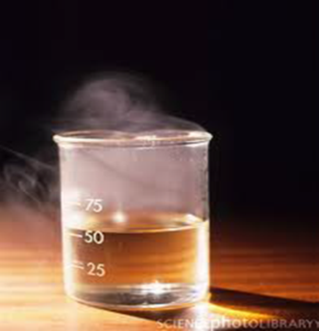 k) Nefes alınmıyorsa:
       Nefes gürültüsü duyulmaması, göğüste hareket görülmemesi ve değişen cilt rengi halinde kendini belli eder. Boğazı nefes alabilecek hale getirmek, ağızdaki yabancı maddeleri uzaklaştırmak, ağızdan ağza veya ağızdan buruna suni teneffüs yaptırmak gerekir. Nefes alma durduğu anda hemen suni teneffüs yapılmalıdır.
       
  l) Şuur kaybı:
       Şuurunu kaybeden kişi konuşamaz. Böyle bir durumda kişinin nefes alıp almadığı kontrol edilir. Almıyorsa yukarıdaki şekilde davranılır. Şuur kaybında hasta yan döndürülmeli, yanıklar mikrop kapmayacak şekilde kapatılmalıdır.

m) Ağız, yemek borusu ve midenin tahrişinde : 
      Küçük yudumlar  halinde yeterince su içilmelidir. Hiç bir şekilde kusmaya çalışılmamalıdır.
n) Kan dolaşımının durması :
     Nefes alamama ve kalbin çalışmaması durumu meydana gelir. Bu durumda Kalp ve Akciğer masajı yapılmalıdır. Fakat bu ancak yalnız deneyimli kişiler tarafından yapılmalıdır.

o) Kemiklerde kırılma:
      Kırılan uzuv hareket ettirilmemelidir. Omurilik kemiğinin kırılmasından şüphe duyulduğunda yaralı kıpırdatılmamalıdır, yaralanan kısım kapatılmalı ve sıkı şekilde sarılmalıdır. Açık yaralı kırılmalarda yaranın mikrop kapması önlenmelidir.
p) Şok geçirme :
     Hızlanan-zayıflayan ve sonunda hissedilemeyen nabız, solgun ve sarı bir renk alma, cildin soğuması, üşüme hissi, alın kısmında terleme ve dikkat çekici huzursuzluk şok geçirmenin belirtileridir. Bu belirtilerin hepsi aynı anda gözlenmeyebilir. Bu durumda; sırt üstü yatırılan hastanın ayakları yukarı kaldırılmalıdır. Fakat bacakların, leğen kemiğinin, omurilik kemiğinin kırılmasında veya iç organların yaralandığı durumlarda ayakların yukarı kaldırılma işlemi yapılmamalıdır. Hastanın ısı kaybı önlenmeli, vücut rahat ettirilmeli, hastaya bazı sorular yöneltilmeli, nabız ve nefes alması kontrol edilmelidir.